Great River Graziers Pasture Rules
Rule Number 1:
At this official and sanctioned Great River Grazier Pasture walk one person talks and the rest listen because if John has the answer to Ted’s question but he is talking to Ann no education gets done, and we want to tap all the available knowledge present.
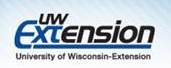 Slide Source: Vance J. Haugen